Cardiac Disease in Pregnancy
Loralei L. Thornburg, M.D.
She/her
Professor of Ob/Gyn
Director Maternal-Fetal Medicine
University of Rochester, NY
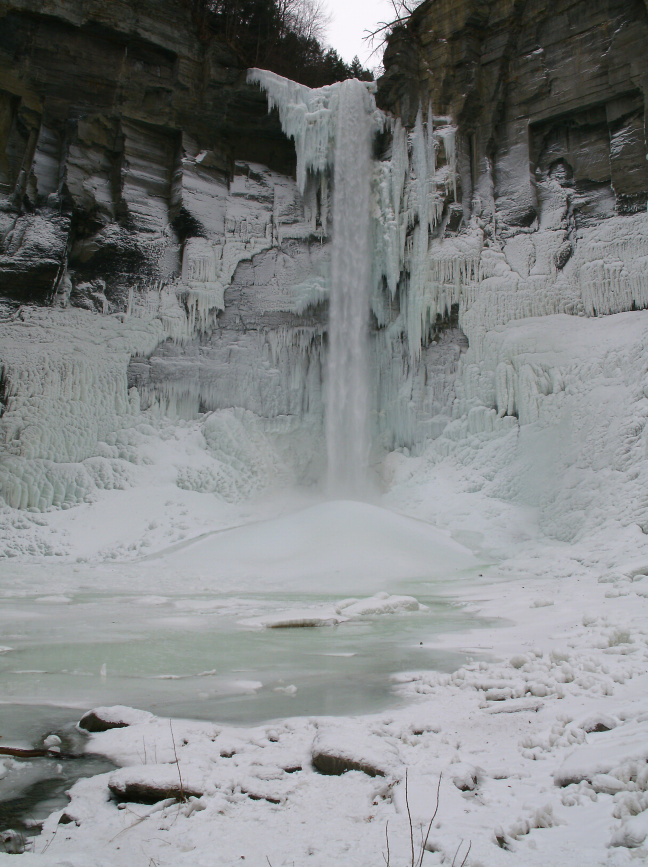 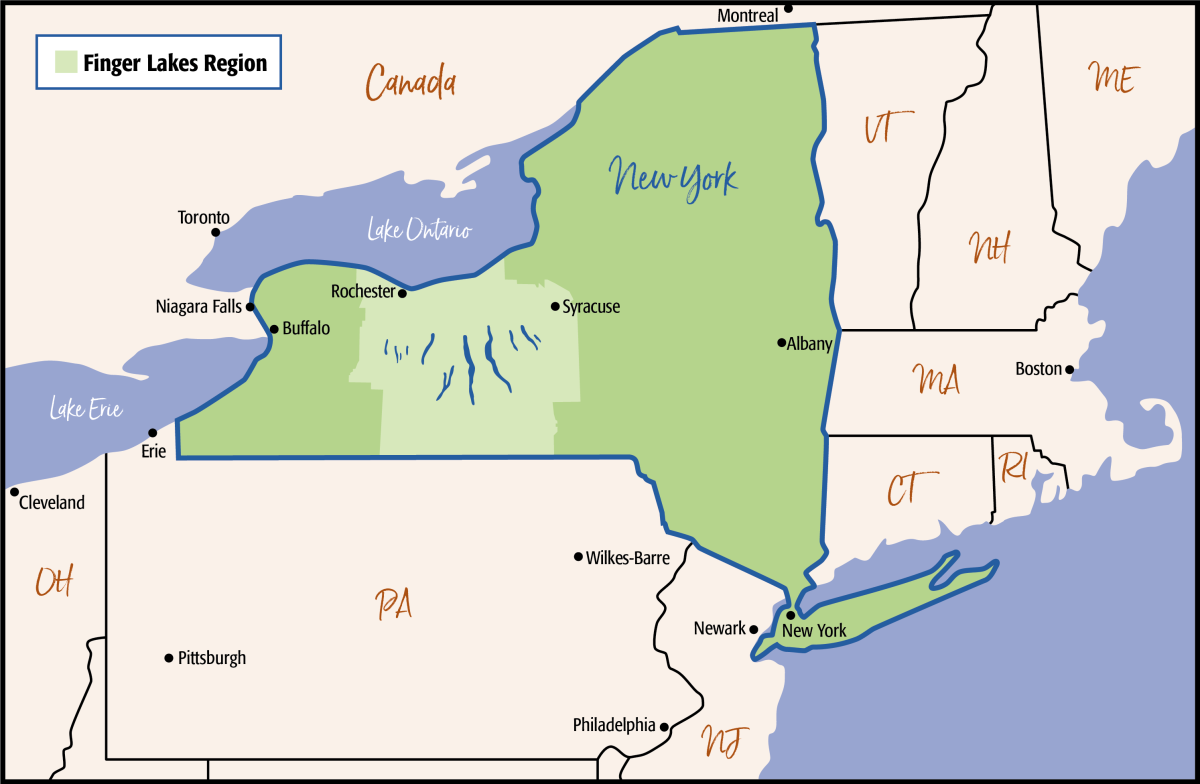 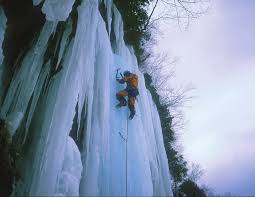 Disclosures
I have no relevant conflicts of interest to disclose
I have a book on neurologic disorders in pregnancy
I teach at the SMFM critical care course 
I will not discuss any off-label use and/or investigational use
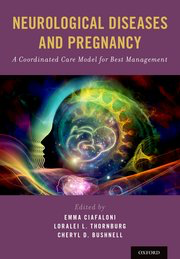 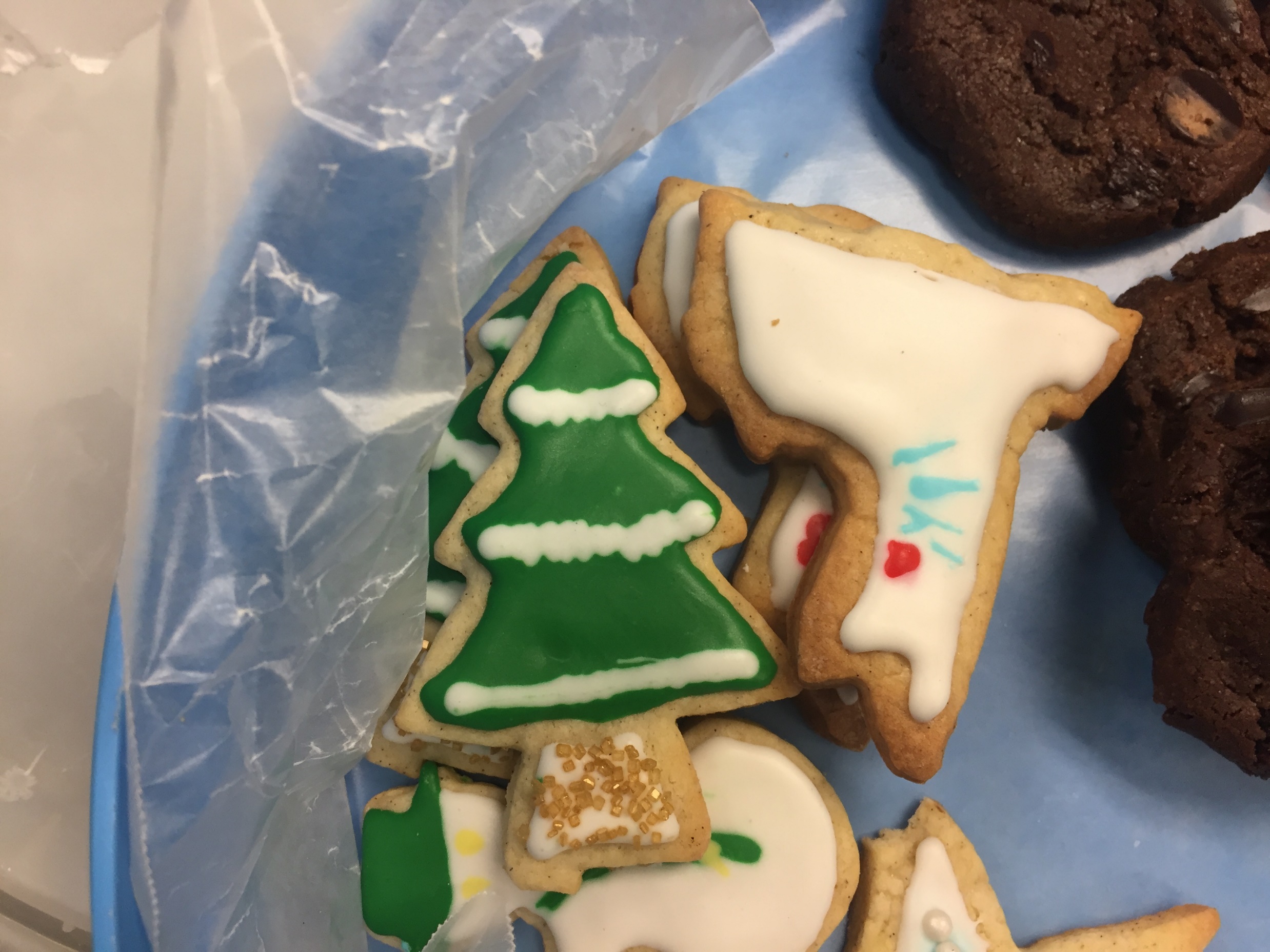 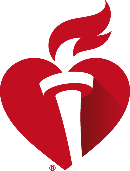 Learning Objectives
List the congenital and acquired cardiac lesions of concern in pregnancy 
Describe the medications used to control cardiac symptoms in pregnancy and their safety profiles 
Understand best practices around labor management in women with cardiac disease in pregnancy
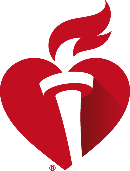 Maternal Mortality in Pregnancy
Cardiac diseases
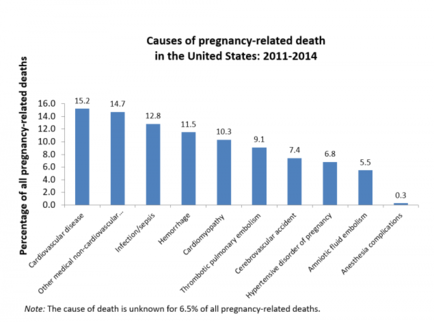 Direct Pregnancy diseases
Clotting diseases
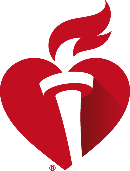 Rising incidence & risk….
1-4% of pregnancies have CVD disease 
Congenital heart disease (CHD) and acquired HD (AHD) 
BOTH on the rise! 

AHD	
Rising risk of death
Illinois: 
22% of deaths related to CVD
97% had AHD (CM, CAD, aortic dissection)

CHD: 
Maternal morbidity/mortality stable at 0.5% & 11%
Marelli, A. J., et. al. (2014). 
Canobbio, M. M., et. al. (2017).
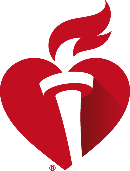 Risk factors for CVD in pregnancy
Age >40 		
raises risk CVD-related death 30x
Race/Ethnicity
non-Hispanic black women 3.4x
Independent of other variables
Hypertensive disorders of pregnancy
Pre-pregnancy obesity
Prior cardiac disease
Congenital cardiac disease
2% of maternal CV disease
Most common type of cardiac disease affecting pregnancy
Increasing in frequency

Since 2005, there are now more adults with CDH then children
prevalence of complex CHD is rising in adults, remains stable in children1
Most women born with CHD will reach reproductive age2

Pregnancy: 
Not an automatic exclusion 
Poses risk 
Evaluation & consult PRIOR to conception
Even “same” lesions can behave very differently
Congenital cardiac disease
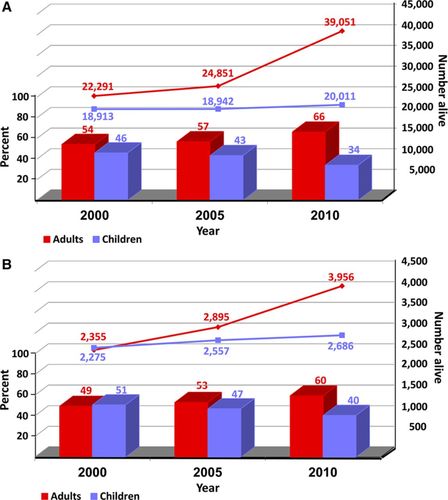 All CHD
Severe CHD
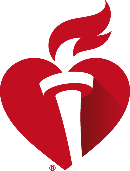 Marelli. Circulation. 2014
© 2014 American Heart Association, Inc.
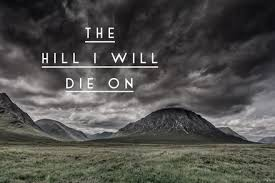 Under treated cardiac disease is NOT GOOD for anyone- patient or baby
No patient should be denied standard cardiac therapy because of pregnancy
No medication is as dangerous as cardiac arrest
Ask the question…
What therapy/surgery/imaging/medication would you do if she was not pregnant ?
Getting ready for pregnancy
Assessing pregnancy risk
Pre-pregnancy evaluation
Predicting Pregnancy Risk
30%  Cardiac Output (CO)
Hemodynamic Changes
Pregnancy is generally well tolerated
>40%  in blood volume
 in SVR and PVR
 in HR 10-20%
Little change in BP
Labor
CO  60-80%
HR and BP changes
Volume changes
 blood volume with uterine contraction
 venous return
Volume loss during delivery
Pregnancy Risk
Regurgitant valve lesions
generally well tolerated
Complex lesions
assess on case by case basis
Risk of inheritance
3-5% with most CHD 
Genetic disorders
Maternal, paternal or 1st degree relative  Fetal echo
Extremely high risk mortality morbidity
Contraindicated
WHO- Risk in pregnancyCongenital HD
PHTN
                 Severe Coarctation
          Aorta >50 mm with BV
  Severe Mitral or Aortic Stenosis
Significantly increased risk mortality or morbidity
Systemic RV
		    Fontan circulation
	   Cyanotic heart disease (unrepaired)
  Aorta >45 mm with bicuspid valve (BV)
High risk WHO III
Small increased risk mortality or moderate increase morbidity
Moderate risk WHO II
Repaired Tetralogy
			UNrepaired ASD, VSD
		Aorta <45 mm with bicuspid valve (BV)
  	Repaired coarct
No detectable increased risk mortality
Lower risk WHO I
Extremely High risk – WHO IV
Repaired PDA, ASD, VSD
[Speaker Notes: Ask casey about gabapentin, phenobarb]
Extremely high risk mortality morbidity
Contraindicated
WHO- Risk in pregnancyAcquired HD
PHTN
           Marfan’s w/ aortic >45
    h/o PPCM w/ residual LV dysf
LVEF <30%/NYHA III/IV
Significantly increased risk mortality or morbidity
High risk WHO III
Mechanical valves
  Marfan’s w/ aortic dilation 40-45
Small increased risk mortality or moderate increase morbidity
Most arrhythmias
			LV impairment
		Hypertrophic cardiomyopathy
	Non-WHO I valve disease
Marfan’s w/o aortic dilation
Moderate risk WHO II
No detectable increased risk mortality
Lower risk WHO I
Extremely High risk – WHO IV
???
Prior MI or stenting
Recover PPCM but was <20%
Mild Pulmonary Stenosis
       MVP
Occasional ectopy
[Speaker Notes: Ask casey about gabapentin, phenobarb]
Overall Maternal Cardiac Event Rate in Pregnancy by WHO Class
Silversides et al. Outcomes of Pregnancy in Women With Heart Disease JACC 2018. 71(21):2419–30
Pregnancy Outcome in CV Disease
Prospective observational data on heart disease in pregnancy (CARPREG)

Few patients with CHD included
562 women with 599 pregnancies
13% of pregnancies complicated
Pulmonary edema, arrhythmia, stroke, cardiac death
Siu SC et al: Circulation 2001
Predictors of Cardiac Events
Risk factors
Prior CHF, TIA, stroke or arrhythmia
Baseline NYHA class >II or cyanosis
Left heart obstruction
MVA < 2, AVA < 1.5
LVOT grad >30 mmHg
EF <40%
Cardiac Event 
Rate (% preg)
Number of predictors
Siu SC et al: Circulation 2001
ZAHARA study
Observational data on CHD in pregnancy
1802 women, 1302 completed pregnancies
Cardiac complications in 7.6% 
Most common CV complications
Arrhythmias 		4.7%
Heart failure 	1.6%
Drenthen et al: Eur Heart J 2010
Predictors of Maternal CV Complications
Cyanotic heart disease (p < 0.0001)
Cardiac meds pre-pregnancy (p < 0.0001)
Left heart obstruction (p < 0.0001)
Mechanical valve prosthesis (p = 0.0014)
Systemic or pulmonary AV valve regurgitation related to complex CHD (p = 0.03)
Drenthen et al: Eur Heart J 2010
Modified Risk Score of CV Complications During Pregnancy
History of arrhythmias	     					1.50 points
 Cardiac medication before pregnancy	    			1.50 points
 NYHA class prior to pregnancy ≥1	      			0.75 points
 LHD (PG >50 mm Hg or AVA <1.0 cm2)	    		2.50 points
 Syst AV valve regurgitation (moderate/severe)		0.75 points
Pulm AV valve regurgitation (moderate/severe		0.75 points
Mechanical valve prosthesis	      					4.25 points
Cyanotic heart disease (corrected/uncorrected)		1.00 points
Total number of points 0-13 points
Drenthen et al: Eur Heart J 2010
Modified Risk Score of CV Complications During Pregnancy
History of arrhythmias	     1.50 points
Cardiac medication before pregnancy	     1.50 points
NYHA class prior to pregnancy ≥1	      0.75 points
LHD (PG >50 mm Hg or AVA <1.0 cm2)	      2.50 points
Syst AV valve regurgitation (moderate/severe)		0.75 points
Pulm AV valve regurgitation (moderate/severe		0.75 points
Mechanical valve prosthesis	      4.25 points
Cyanotic heart disease (corrected/uncorrected)		1.00 points
Total number of points 0-13 points
Cardiac complications in %  of total number pregnancies
*
Risk score
Pregnancies at risk (no.)	828	280	126	58	10
Percentage of total population	63.6	28.1	6.1	1.4	0.8
Drenthen et al: Eur Heart J 2010
CARPREG II Score
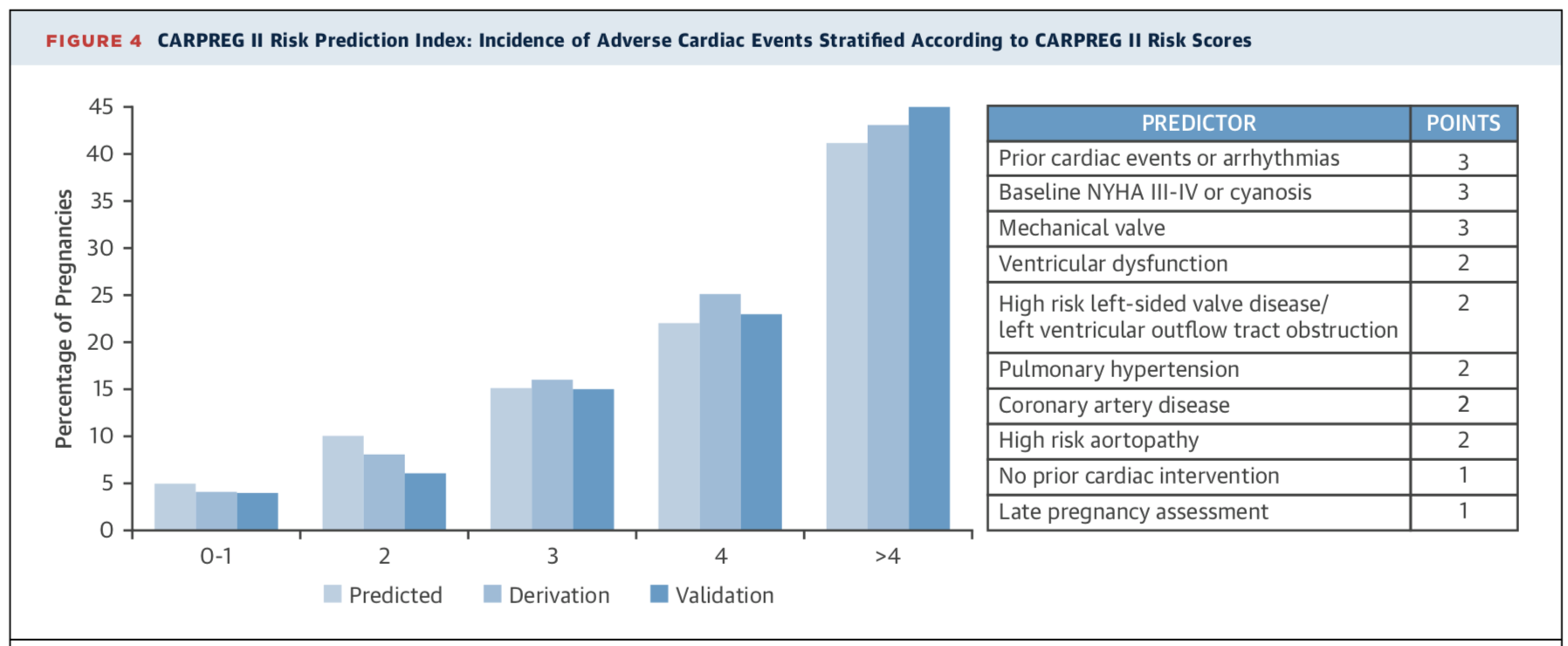 Silversides et al. Outcomes of Pregnancy in Women With Heart Disease JACC 2018. 71(21):2419–30
Pregnancy Not Advised
Severe pulmonary arterial hypertension 
Severe obstructive lesions
AS, MS, PS, HCM, Coarctation
Ventricular dysfunction
CHF - NYHA Class III or IV, EF <40%
Prior peripartum cardiomyopathy
Dilated or unstable aorta 	
Marfan with aorta ≥40-45 mm
Severe cyanosis
Offspring Complications
Neonatal complications 
Premature birth (12%)
Small for gestational age (14%)
Mortality (4%)
Predictors of adverse neonatal outcome
Cyanotic heart disease (P = 0.0003)
Mechanical valve replacement (P = 0.03)
Maternal smoking (P = 0.007)
Multiple gestation (P = 0.001)
Maternal use of cardiac medication (P = 0.0009)
Drenthen et al: Eur Heart J 2010
General approach to pregnancy
Pre-pregnancy Evaluation
History, exam, ECG, CXR
Med review
Exercise testing, Echo and additional imaging
If possible PHTN
Cardiac catheterization 
Echo PHTN tends to overestimate PA pressures
Genetic considerations 
Frequency of cardiac follow-up depends on type of CHD
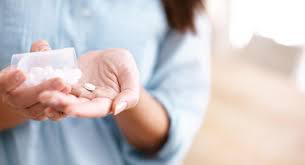 Go for it! Safe & IMPROVE outcomes vs. untreated disease
∞ acetaminophen
∞ heparin
∞ low-molecular weight heparin
∞ aspirin
∞ Inhaled steroids
∞ Labetolol
∞ nifedipine
Amioderone
Dig
Flecindine
Rthymal
∞ ibuprofen (till 20 wks)
∞ oral steroids
∞ Metoprolol (?increase IUGR)
∞ Anti-platelet medications
∞ Digoxin
∞ Flecainide
Consider risks/benefit & pregnancy timing
Do not use
Ace/ARB inhibitors
Factor Xa oral anticoagulants
∞ generally compatible with breastfeeding, depending on dose
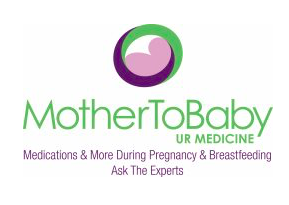 More medication questions?
(585) 275-3638 or 1 (844) 352-3420 (toll-free)
Or email MotherToBaby@urmc.rochester.edu
Chat & info at mothertobaby.org
Patients or docs
More meds in Lactation questions?
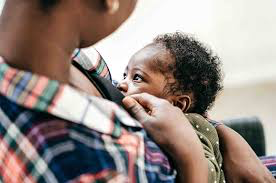 Lactation study center 585-275-0088
Doc to doc hotline
www.urmc.rochester.edu/breastfeeding.aspx
How often should we be seeing & imaging them?
What are we looking for?
Final Common Pathway
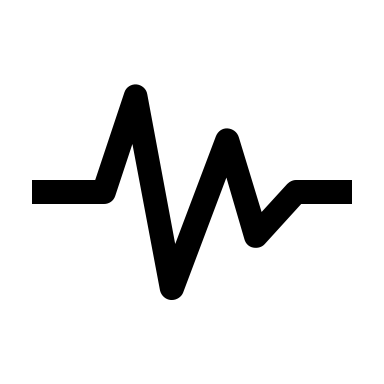 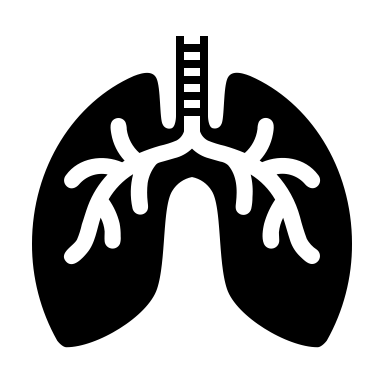 Common Pathways For All Types Of Cardiac Disease
Delivery Mode & Anesthesia
Most patients with CHD and AHD are candidates for vaginal delivery
Some patients will require assisted second stage or cesarean delivery
Cesarean delivery
Obstetrical indications
Warfarin anticoagulation in labor-  Due to fetal bleeding risks
Severe pulmonary hypertension
Fixed obstructive lesions - Sudden BP change dangerous
Unstable aorta
Anesthesia: 
Most lesions tolerate well, especially those that benefit from reduced afterload-- AR, MR
Lesions that struggle with regional: 
VSDs with Right/left shunt, MS, AS
CV Surgery During Pregnancy
21 CV operations during pregnancy (1976 – 2009)
Mortality - 3% maternal, 19% fetal
Fetal prematurity and death associated with urgent, high-risk surgery, maternal comorbidity, and early GA
Emergent surgery confers higher risk of maternal death
If intervention required
24-28 weeks best
Monitor fetus
High flow CPB; MAP >60 mm Hg; maintain normothermia
CT surgery can be performed with relative safety
John et al: Ann Thorac Surg 2011
Endocarditis Prophylaxis
Follow AHA guidelines 
IE prophylaxis generally not required during uncomplicated delivery
Not required
Isolated ASD
6 months after PDA or VSD closure
Reasonable in high-risk patients 
Marfan, cyanotic/complex CHD, valve prosthesis
The Pregnancy Heart Team
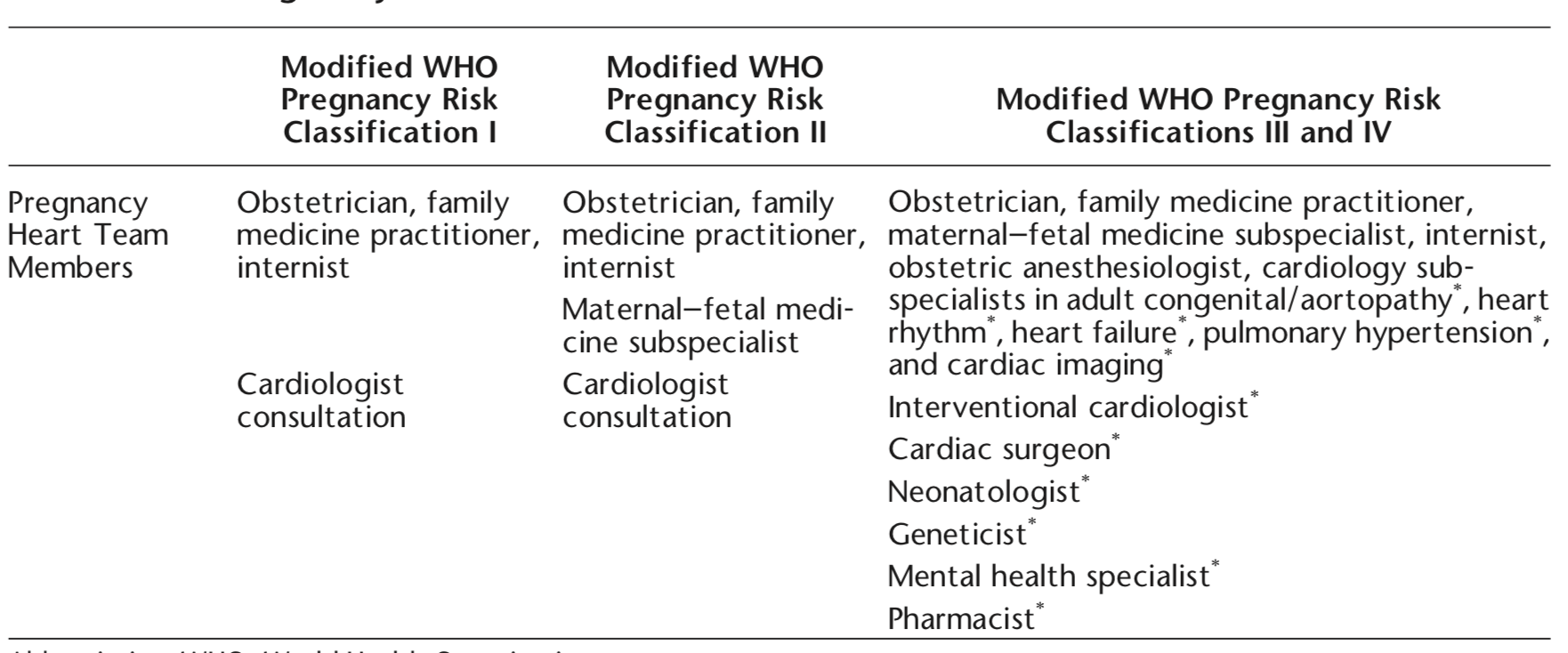 Who do I work up for NEW or worsening heart disease?
Dilated
Hypertrophic
Peri-Partum
Cardiomyopathy
Consider echocardiogram and/or EKG in patients with several years of HTN, 
especially if severe or other co-morbidities
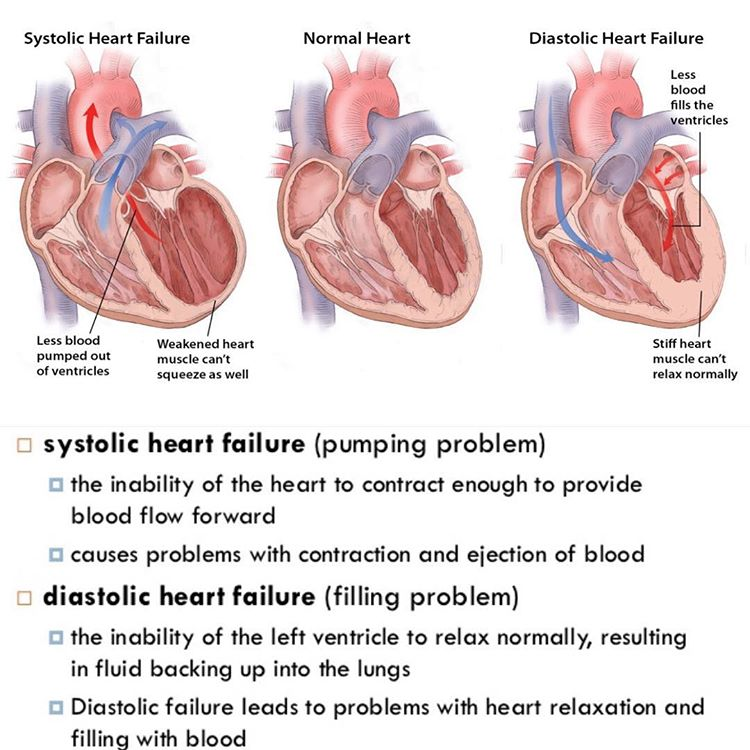 Systolic dysfunction: 
pump problem
problems with forward flow
Overflow/regurg goes back into lungs

REDUCE VOLUME
AVOID HTN (afterload sensitive)
IONTROPS
Diastolic dysfunction: 
filling problem 
flow that can’t move forward builds up in lungs

RATE CONTROL 
Avoid TACHYCARDIA
Afib sensitive
Peripartum Cardiomyopathy                                Diagnostic Criteria
Classic
Development of heart failure within last month of gestation or 5 months postpartum
Absence of an identifiable cause for heart failure
Absence of recognizable cardiac disease before pregnancy
Additional
Left ventricular systolic dysfunction
Ejection fraction <45%
Shortening fraction < 30%
LV end-diastolic volume > 2.5 cm/m2
Pearson et al. JAMA 2000;283:1183.            NIH workshop recommendations and review.
Clinical Presentation90% cases occur 1st 2 months postpartum
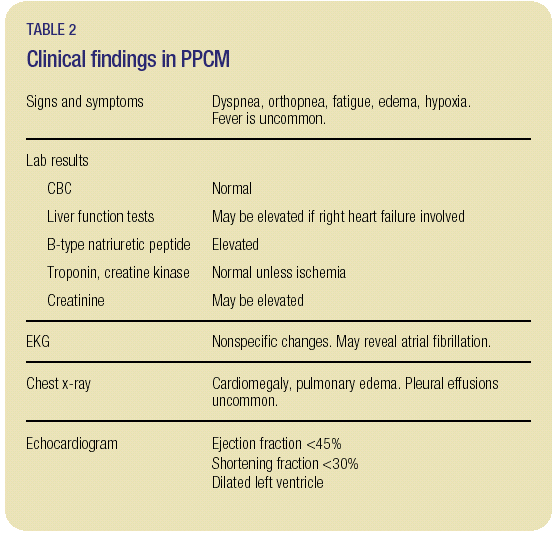 Martin S. Contemp OBG April 2006
CardiomyopathyManagement Principles
Reduce cardiac preload
Reduce cardiac afterload
Improve contractility
NT-proB-type Natriuretic Peptide/BNP
Released by ventricles in response to volume and pressure overload
Elevated in proportion to the degree of LV dysfunction
Normal BNP levels helpful to exclude cardiac decompensation in pregnant women
BNP levels useful to assess patient with dyspnea and suspected CHF
Kampman et al EHJ 2014; Ker et al OB Med 2018
ACC/AHA Guidelines Yancy et al JACC 2017
Practical Management of PPCM & Cardiomyopathy
Preload reduction
Furosemide 20-40 mg daily
Use carefully in undelivered patients

Improve contractility
Inotropic Therapy
Digoxin 0.25-0.5 mg qd (goal serum level 1-2)

β-blocker therapy
Metoprolol (Lopressor®) 12.5-100 mg qd   (goal HR 80-100)
Carvedilol (Coreg®) 3.125-25 mg bid
Practical Management of PPCM & CardiomyopathyAfterload reduction
Control blood pressure with vasodilators (goal SBP <110)
 Hydralazine 25 – 100 mg up to qid
				or
Amlodipine (Norvasc®) 5-10 mg/day
				or
Long acting nitroglycerin (Isordil®) 40 mg qd

Postpartum: 
ACE inhibitor, ie enalapril (Vasotec®) 5 mg bid
Peripartum Cardiomyopathy
Mortality rate 15-20%
Recovery: 
41-54% of patients will recover LV function
Up to 50% have complete recovery, ~30% partial recovery, 20% get worse
Predictors for POOR recovery:
EF < 30%
Fractional shortening < 20% and LV ED dimension > 6 cm
Elevated troponin T
Black race
Recurrence: 
Risk for recurrence even if apparently recovered LV dysfunction
Up to 50% recurrence risk in subsequent pregnancy
Avoid pregnancy if persistent LV dysfunction – high risk for decompensation and mortality
Survival PPCM vs. other CM
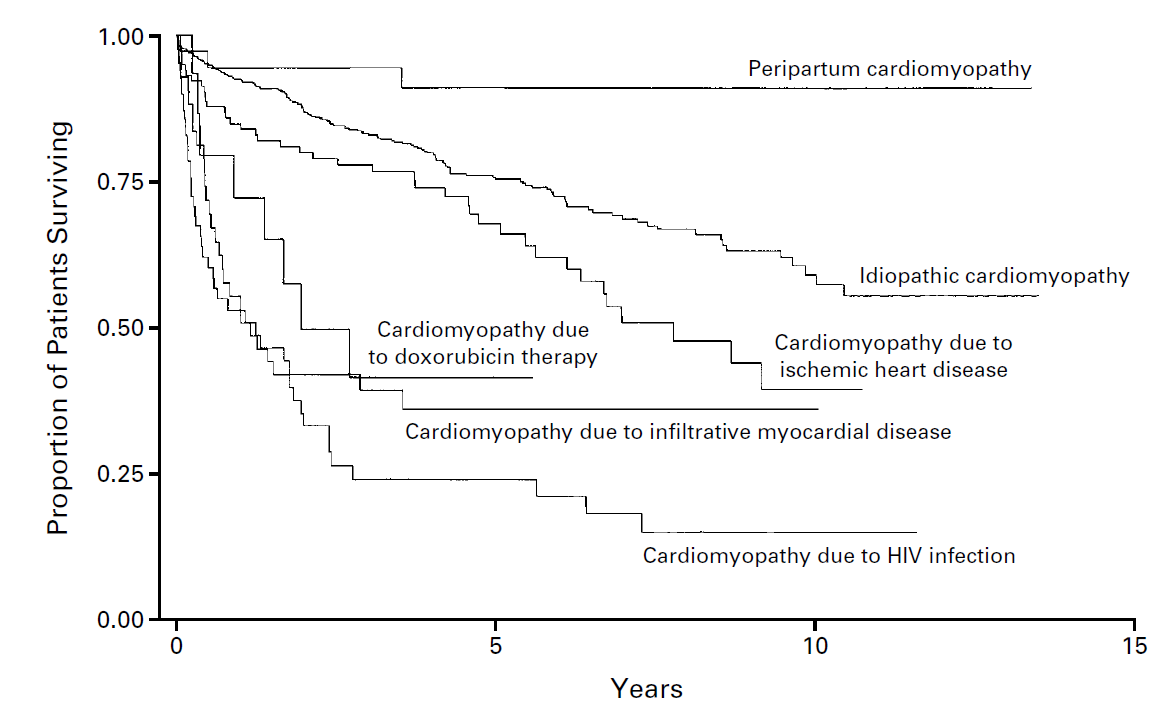 Felker, G M et al. (2000). Underlying causes and long-term survival in patients with initially unexplained cardiomyopathy. NEJM, 342(15), 1077-1084
Complex & Cyanotic heart disease
Cyanotic CHD
44 patients - 96 pregnancies
Adverse fetal outcome associated with  Hb,  O2, type of CHD, functional class
Fetal outcomes
 fetal loss (57%)
 Premature birth (37%)
 LBW infants
 CHD in offspring (5%)
Maternal outcomes
32% pt CV complications
1 death from endocarditis
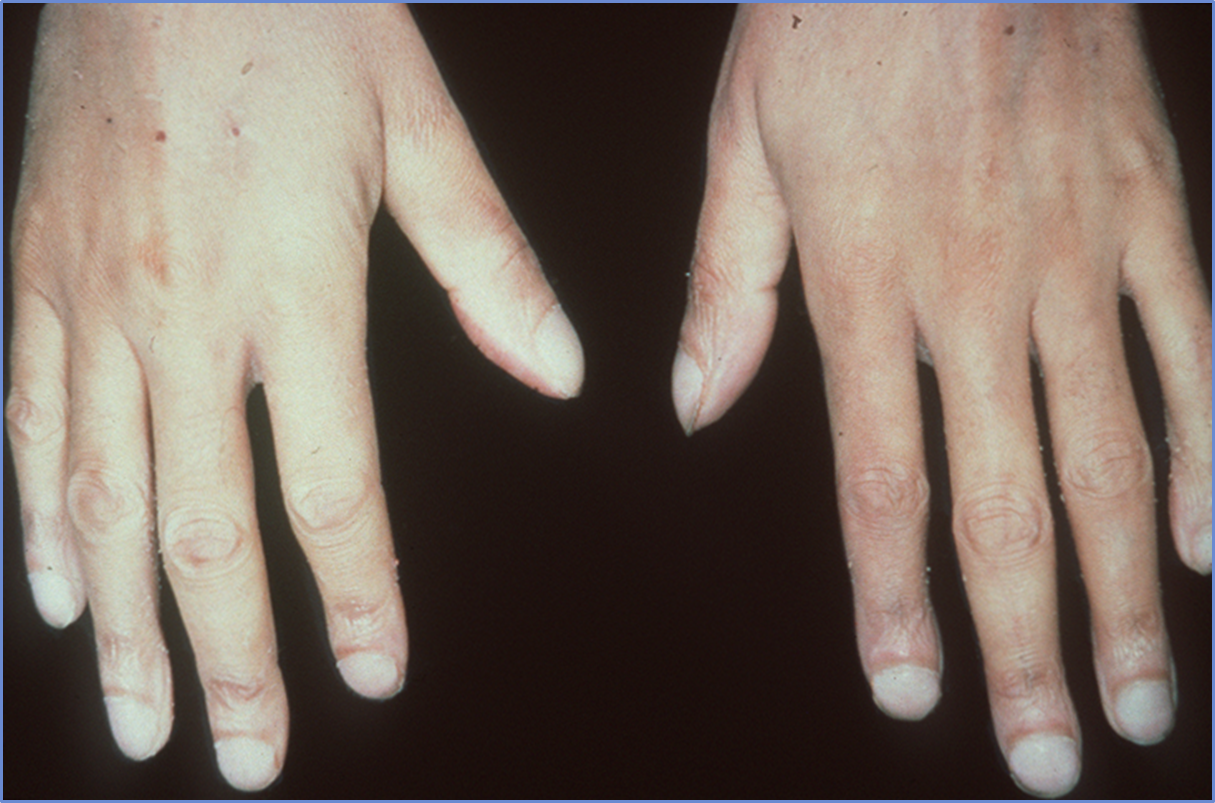 Presbitero et al: Circulation 1994
Eisenmenger Syndrome
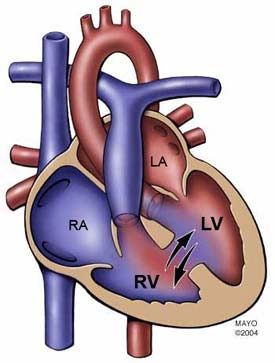 Large L  R shunt produces pulmonary hypertension and irreversible PVD
Shunt reverses R  L causing cyanosis
Eisenmenger Syndrome
Very limited data on pregnancy
12 cases with 13 pregnancies
3 spontaneous abortions
1 premature labor 23 weeks
7 reach 3rd trimester
Bed rest, heparin, C-section
Deaths: 
2 maternal deaths 23 – 27 weeks
1 Postpartum at 30 days (PE)
Avila et al: Eur Heart J 1996
Valvular disease
ASD/AVSD and Pregnancy
ASD
Unrepaired ASD 
 neonatal risk vs. repaired
 pre-eclampsia risk, SGA births
 fetal mortality
L to R shunt may  with CO change during pregnancy, counterbalanced by  PVR
Paradoxical embolism risk
Familial types- consider screening
AVSD
After repair - preg usually well tolerated without residual risks
Primum defect - well tolerated when functionally well
Down patient - 50% risk of transmitting trisomy 21
Warnes et al: JACC 2008 ACC/AHA Guidelines
Pulmonic Stenosis
Pregnancy usually well tolerated unless very severe
Percutaneous valvotomy can be performed during pregnancy
No maternal CV events >100 preg
Outcome
Preterm delivery in 14.5%
Fetal mortality 0.8%
Perinatal mortality 4%
Recurrent CHD 3%
Noonan’s syndrome
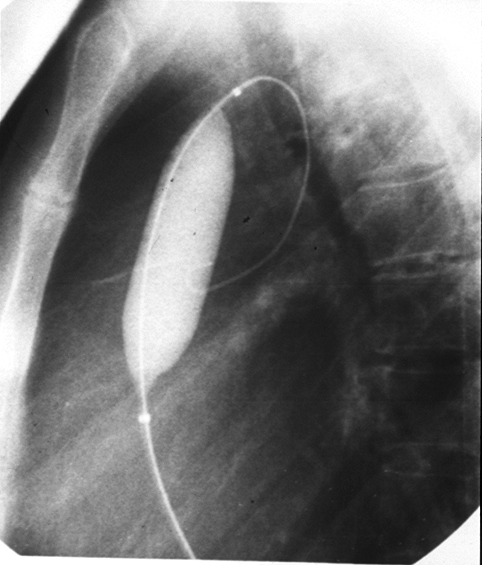 Drenthen et al: JACC 2007
Pulmonary stenosis
Anesthetic Management
 Need to maintain:
[Speaker Notes: Much of the plan is dependent on RV contractility.  If good, can tolerate more.  If depressed VERY fine balance
Need to maintain LV after load: coronary perfusion only happens during diastole and with a thicker RV (due to hypertrophy) it does not take much to cause ischemic coronaries.  ABOVE ALL: maintain RV contractility]
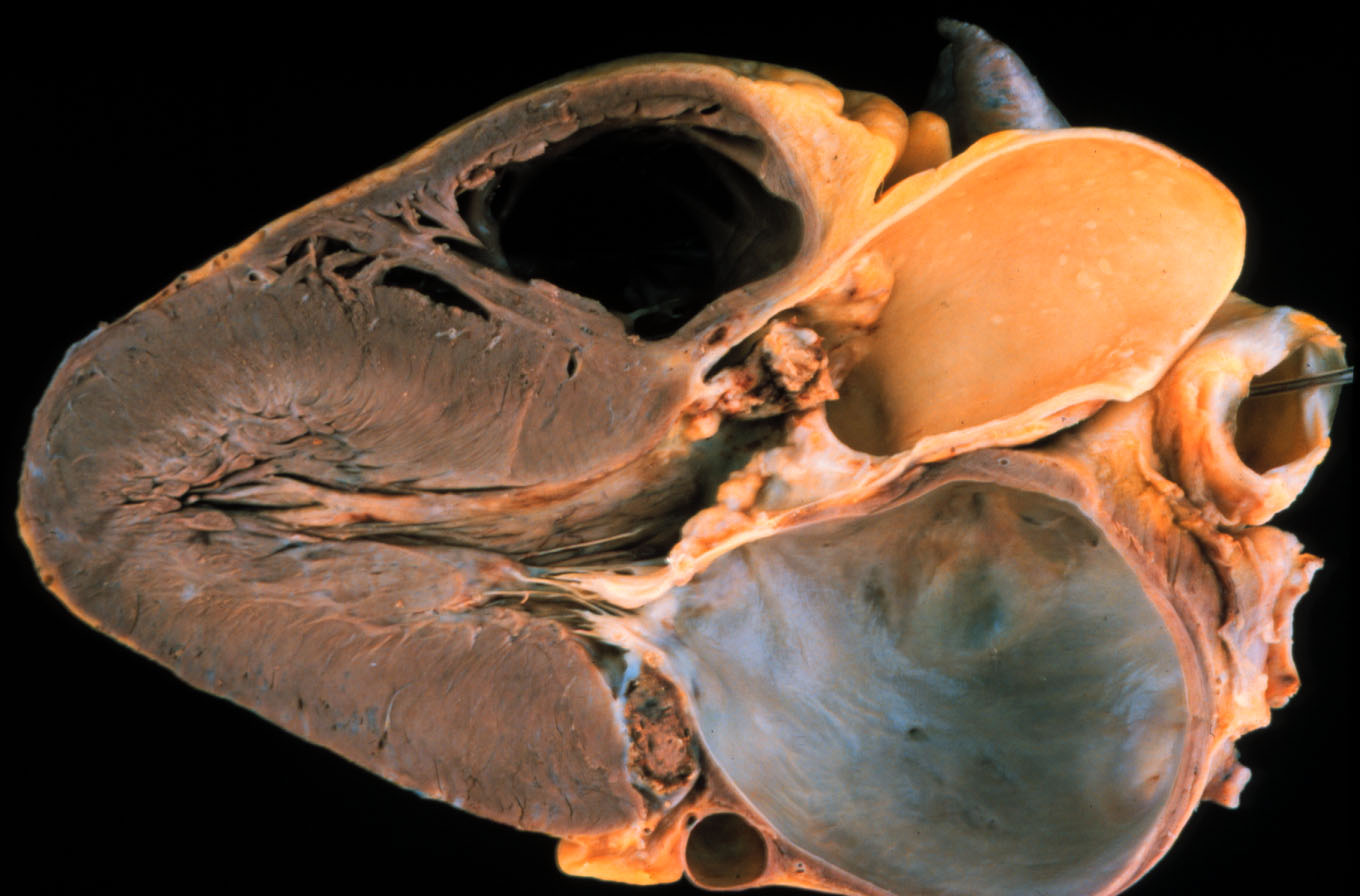 Aortic Stenosis
Aortic Stenosis
Preload and
hypotension
sensitive
Unable to 
augment CO
CHF and ischemia
 placental perfusionIUGR, preterm labor
Suggest delivery at high-risk CV/OB center
Aortic Coarctation
Pregnancy generally well tolerated
 miscarriages and hypertensive disorders
Pre-pregnancy assessment – 
associated lesions/residual coarctation severity, BAV, aorta
Study 50 pt - 118 pregnancies
SAB 9%, prematurity 3%, CHD 4% offspring
CV complications infrequent 
1 Turner pt - dissection at 36 weeks
Hypertension 
15 pt (30%) during pregnancy
11 (73%) had significant coarctation
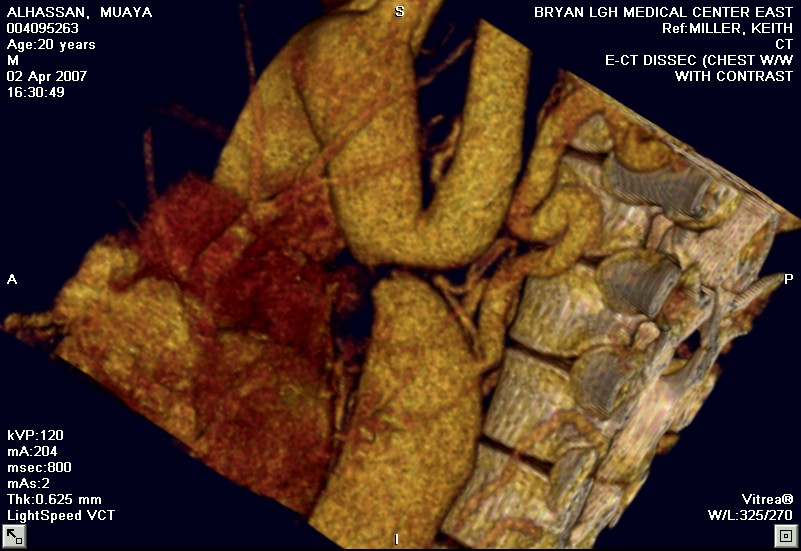 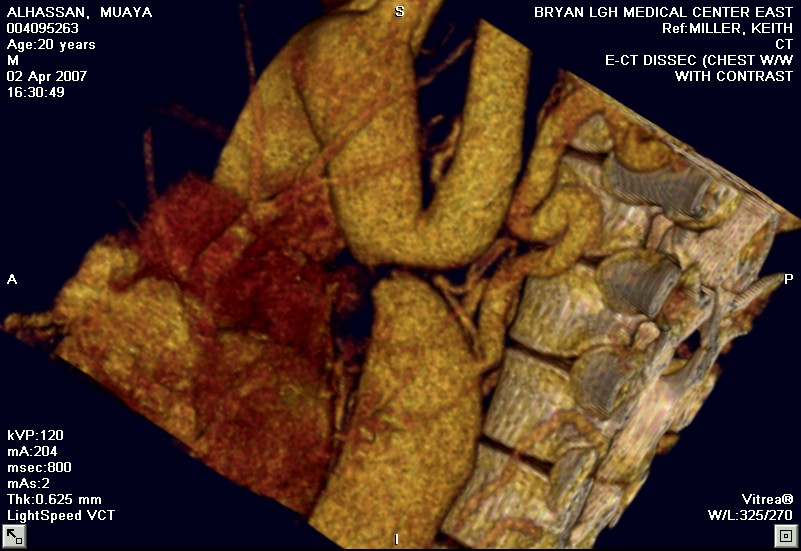 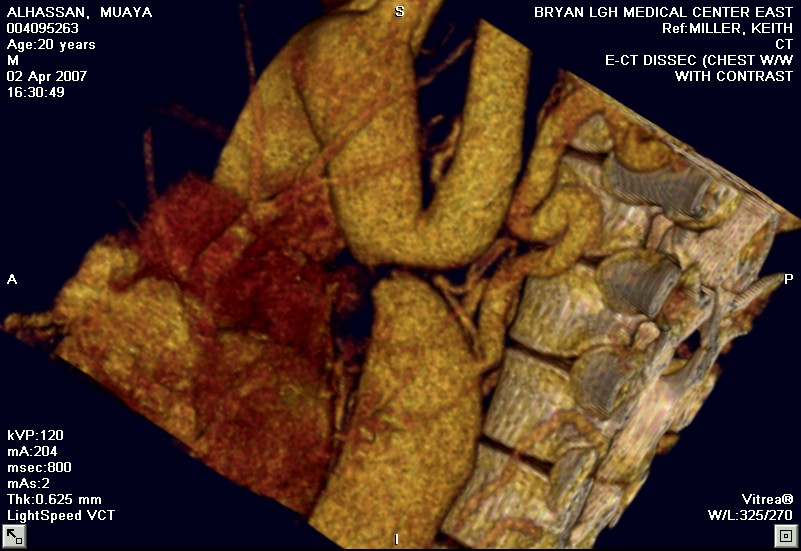 Beauchesne et al: JACC 2001
Warnes et al: JACC 2008 ACC/AHA Guidelines
Marfan Syndrome
Deficient in fibrillin
Fragility  dilatation
Cardiovascular issues
Widened aortas
aortic dissection & aortic regurgitation
 MVP can be present too
Unpredictable maternal risk-- Dissection, rupture, IE, CHF
Risk based on:
Changes with pregnancy- Physiologic, hormonal
Preexisting medial changes
Fetal risks- 50% inheritance-- Autosomal dominant
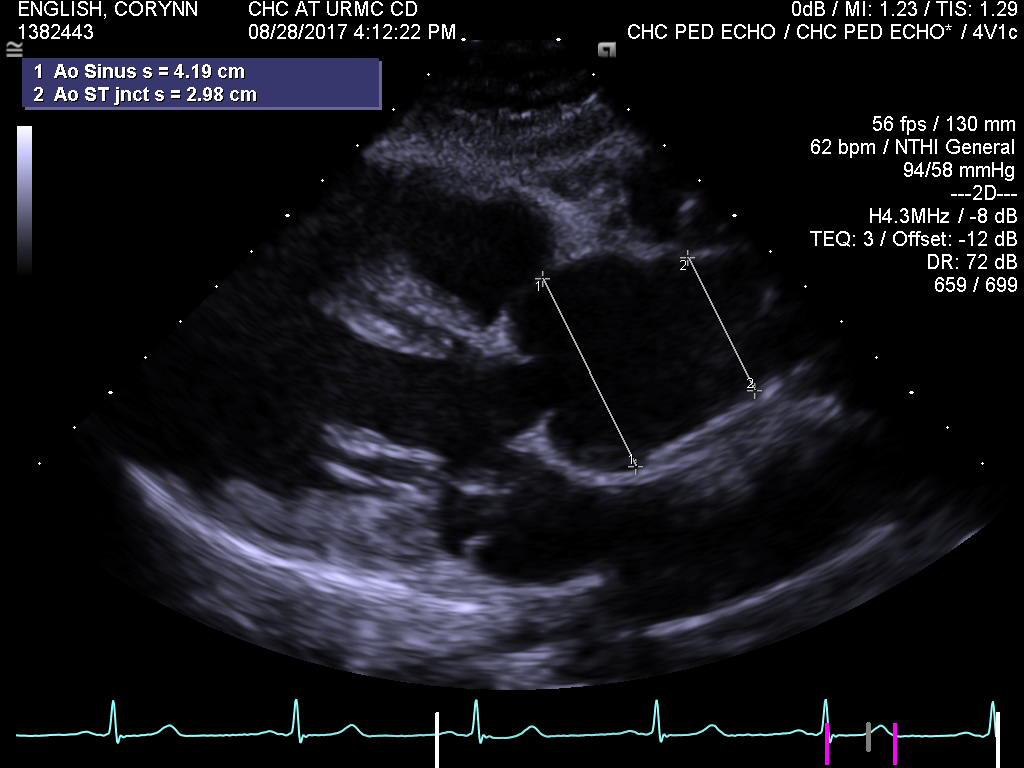 Marfan syndrome: pregnancy management
Aortic imaging
Aorta >45 mm  no pregnancy
Aorta ≤40 mm  reasonable if low risk otherwise
Aorta 40-45 mm  individualize
During pregnancy
Beta-blocker
Regular aortic imaging (individualize)
Fetal echo
Genetic counseling
Watch for other Marfan’s issues (joint, lens sublux, etc.)
Cardiovascular Management
 Potential for aortic root dissection
[Speaker Notes: Beta blocker treatment delays dilatation]
Marfan syndrome: pregnancy management
Peripartum
 Facilitated vaginal delivery (minimize Valsalva)
 C-section for aorta >40 mm or increasing in size

 Postpartum 
 Dissection risk persists
FU with cardiology at 6-8 week
High index of suspicion with symptoms
 Future evaluation of lactation risk
Mechanical Valves
Can by in any position, variety of types
Pregnancy increases thrombosis & embolism risk
⇡ clotting factors, platelet adhesiveness
⇣ fibrinolysis & protein S activity
Highest risk for thrombosis at “low flow” sites (mitral)
Require anticoagulation
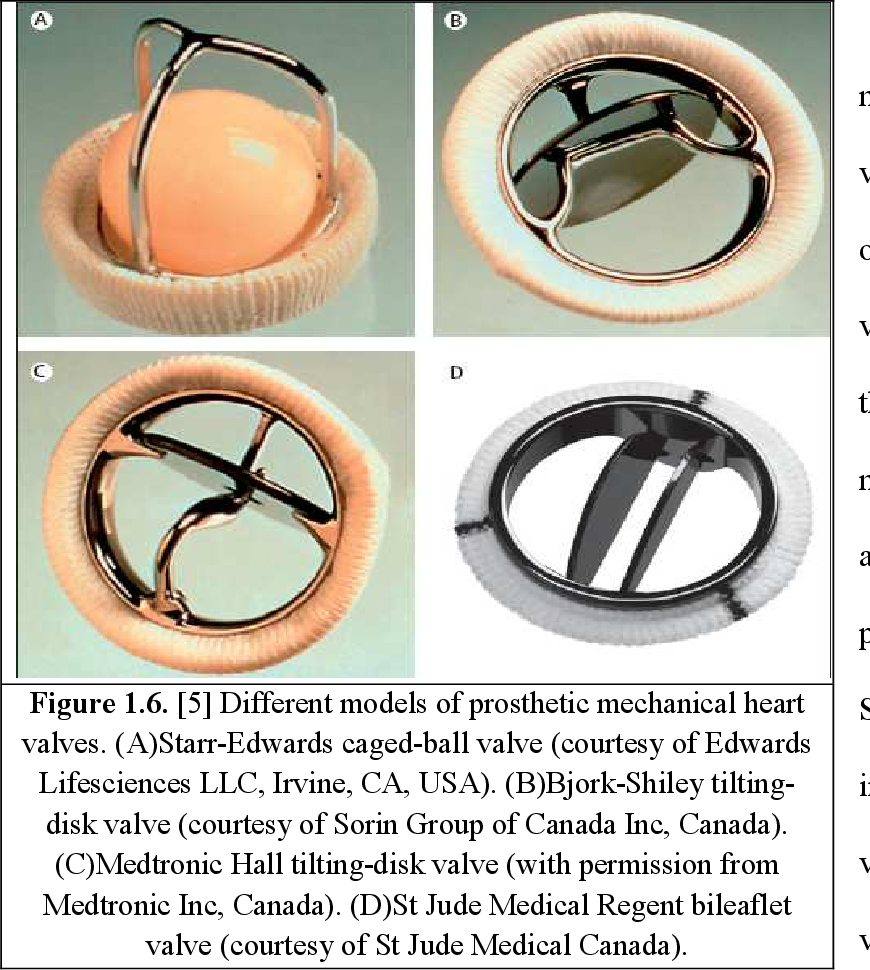 Vitale, J Am Coll Cardiol 1999; 
Oakley Br Heart J 1995; Melissari Thrombo Hemost 1992
How to anti-coagulate prostatic valves
Warfarin: 
Crosses placenta
Increased loss, PTB, stillbirth 
ICH risk
Embryopathy 
6-12 wk exposure (4-10%)
Dose related
<5 mg– low/minimal risk
>5 mg- 9%
LMWH: 
Advantages: High bioavailability, ease of administration, low SE
Inadequate during pregnancy for MHV
Measure anti-Xa activity
Peak (4 hours post) ~ 1 U/mL
Anti-Xa adjusted LMWH +ASA vs. Warfarin
Decreased risk PV thrombosis
Improved fetal outcomes
UFH: 
Doesn’t cross placenta
Short ½ life = variable response
Increase risk 
valve thrombosis
TE events
Maternal/Fetal Mortality
Vitale, J Am Coll Cardiol 1999; 
Oakley Br Heart J 1995; Melissari Thrombo Hemost 1992
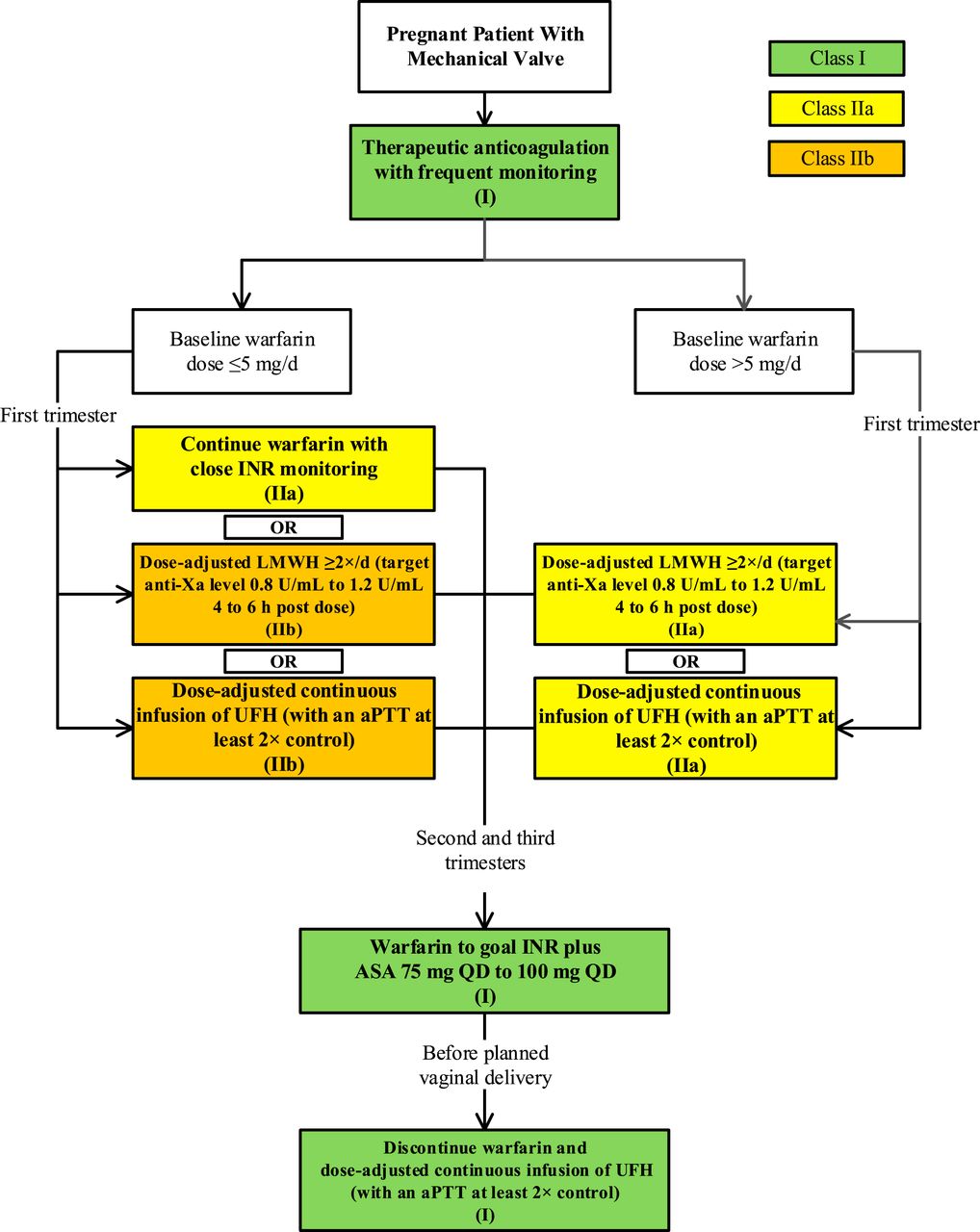 2014 AHA/ACC Guideline for the Management of Patients With Valvular Heart Disease
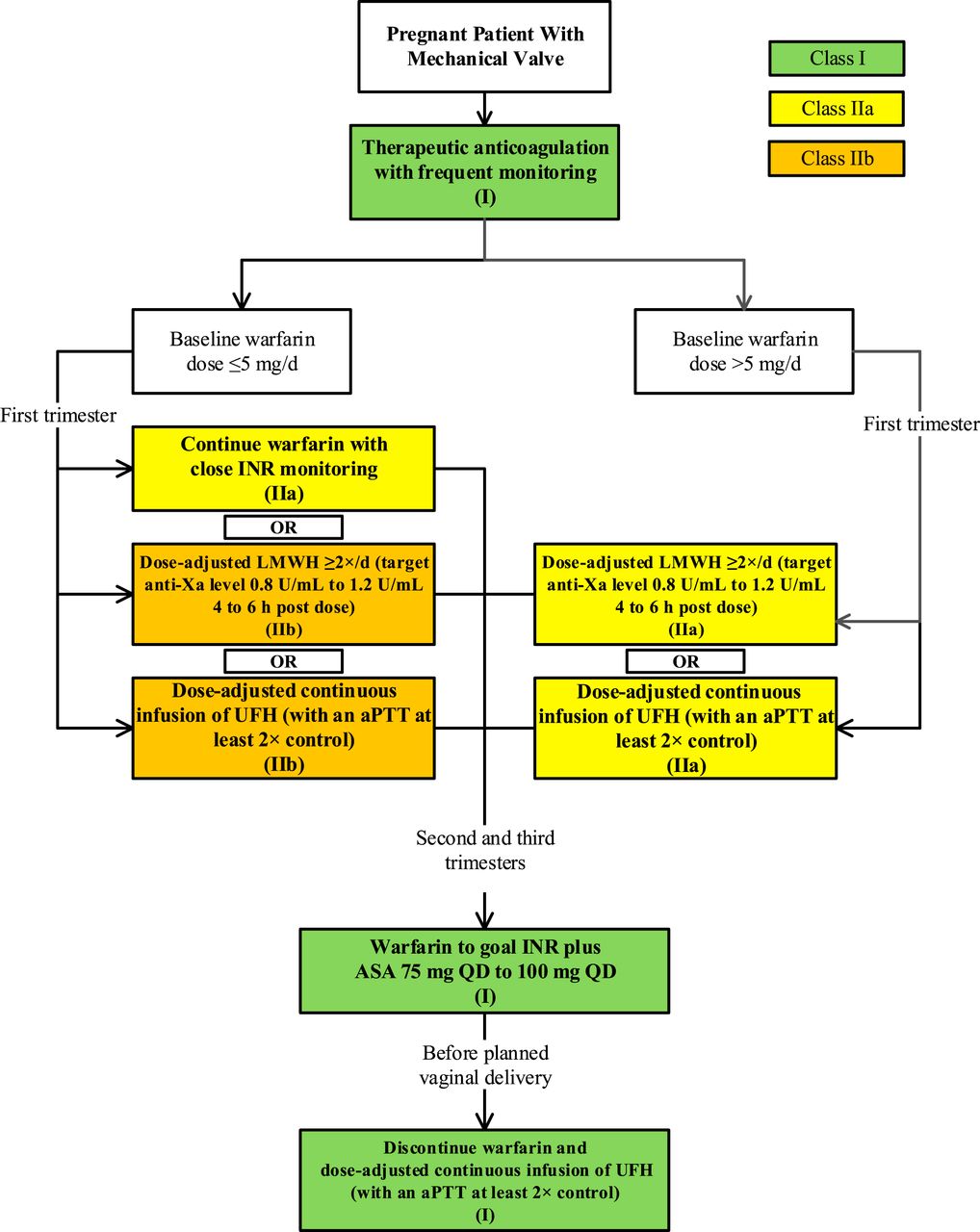 2014 AHA/ACC Guideline for the Management of Patients With Valvular Heart Disease
Anticoagulation strategies in PV in pregnancy
Steinberg ZL, et al. J Am Coll Cardiol. 2017
Summary
CVD 1-2% of all pregnancies
CHD most common in N. Amer.
Doesn’t preclude pregnancy
 risk to mother and fetus
Individual assessment
Multidisciplinary care
References
WHO I
WHO II
WHO III
WHO IV
CHD: 
Ariane J. Marelli. Circulation. Lifetime Prevalence of Congenital Heart Disease in the General Population From 2000 to 2010, Volume: 130, Issue: 9, Pages: 749-756, DOI: (10.1161/CIRCULATIONAHA.113.008396)
Marelli, A. J., et. al. (2014). Lifetime Prevalence of Congenital Heart Disease in the General Population From 2000 to 2010. Circulation, 130(9), 749-756. 
Canobbio, M. M., et. al. (2017). Management of Pregnancy in Patients With Complex Congenital Heart Disease: A Scientific Statement for Healthcare Professionals From the American Heart Association. Circulation.
Evidence
Guidelines
Regitz-Zagrosek V, Lundqvist C, Borghi C, et al.  ESC Guidelines on the management of cardiovascular diseases during pregnancy. Eur Heart J. 2011; 32(24):3147-97. 
Warnes CA, Williams RG, Bashore TM, et al ACC/AHA 2008 guidelines for the management of adults with congenital heart disease.  J Am Coll Cardiol. 2008;52(23): e143-263. 
Level II-2: 
Siu S, Sermer M, Colman J, et al. Cardiac Disease in Pregnancy (CARPREG) Investigators Prospective Multicenter Study of Pregnancy Outcomes in Women with Heart Disease Circulation 2001;104(5):515-21. 
Level II-3: 
Drenthen W, Boersma E, Balci A, et al; ZAHARA Investigators. Predictors of pregnancy complications in women with congenital heart disease. Eur Heart J 2010; 31(17): 2124-2132 
Drenthen W, Pieper PG, Roos-Hesselink JW, et al; ZAHARA Investigators. Outcome of Pregnancy in women with congenital heart disease, a literature review. J Am Coll Cardiol. 2007; 49(24):2303-11.
Evidence
Level II-3: 
Drenthen W, Pieper PG, Roos-Hesselink JW, et al: Zahara Investigators. Non-Cardiac complications during pregnancy in women with isolated congenital pulmonary valvar stenosis. Heart. 2006;92(12):1838-43. 
Yap SC, Drenthen W, Pieper PG, et al for Zahara Investigators. Risk of complications during pregnancy in women with congenital aortic stenosis.  Int J Cardiol. 2008;126(2):240-6. 
Drenthen W, Boersma E, Balci A, et al for Zahara Investigators. Predictors of pregnancy complications in women with congenital heart disease. Eur Heart J. 2010;31(17):2124-32. 
Yap SC, Drenthen W, Meijboom FJ, et al for Zahara Investigators. Comparison of pregnancy outcomes in women with repaired versus unrepaired atrial septal defect. British J Obstet and Gyn BJOG. 2009; 116(12):1593-601. 
Vriend JW, Drenthen W Pieper PG, et al. Outcome of pregnancy in patients after repair of aortic coarctation. Eur Heart J.  2005;26(20):2173-8.
Evidence
Level II-3:
John AS, Gurley F, Schaff HV, et al. Cardiopulmonary bypass during pregnancy.  Ann Thorac Surg. 2011; 91(4):1191-6
Hameed A, Karaalp IS, Tummala PP, et al. The effect of valvular heart disease on maternal and fetal outcome of pregnancy. J Am Coll Cardiol. 2001 Mar 1;37(3):893-9.
Beauchesne LM, Connolly HM, Ammash NM, et al. Coarctation of the aorta: outcome of pregnancy.  J Am Coll Cardiol. 2001 Nov 15;38(6):1728-33.
Connolly HM, Warnes CA. Ebstein's anomaly: outcome of pregnancy.  J Am Coll Cardiol. 1994 Apr;23(5):1194-8.
Presbitero P, Somerville J, Stone S, et al. Pregnancy in cyanotic congenital heart disease. Outcome of mother and fetus.  Circulation. 1994;89(6):2673-6.
Avila WS, Grinberg M, Snitcowsky R et al.  Maternal and fetal outcome in pregnant women with Eisenmenger's syndrome. Eur Heart J. 1995;16(4):460-4.
Evidence
REFERENCES
• Bachelier-Walenta, Katrin, Hilfiker-Kleiner, Denise, & Sliwa, Karen. (2013). Peripartum cardiomyopathy. Curr Opin Crit Care, 19(5), 397-403. doi: 10.1097/MCC.0b013e328364d7db (Level III)
• Blauwet, L A, & Cooper, L T. (2011). Diagnosis and management of peripartum cardiomyopathy. Heart (British Cardiac Society), 97(23), 1970-1981. doi: 10.1136/heartjnl-2011-300349 (Level III)
• Cooper, L. T., Mather, P. J., Alexis, J. D., Pauly, D. F., et al. (2012). Myocardial recovery in peripartum cardiomyopathy: prospective comparison with recent onset cardiomyopathy in men and nonperipartum women. J Card Fail, 18(1), 28-33. doi: 10.1016/j.cardfail.2011.09.009 (Level II-2)
• Demakis, J. G., & Rahimtoola, S. H. (1971). Peripartum cardiomyopathy. Circulation, 44(5), 964-968. Level III)
• Elkayam, U., Tummala, P. P., Rao, K., Akhter, M. W., Karaalp, I. S., Wani, O. R., et al. (2001). Maternal and Fetal Outcomes of Subsequent Pregnancies in Women with Peripartum Cardiomyopathy. The New England journal of medicine, 344(21), 1567–1571. doi:10.1056/NEJM200105243442101(Level II-2)
• Felker, G M, Thompson, R E, Hare, J M, Hruban, R H, Clemetson, D E, et al. (2000). Underlying causes and long-term survival in patients with initially unexplained cardiomyopathy. The New England journal of medicine, 342(15), 1077-1084. doi: 10.1056/NEJM200004133421502 (Level II-3)
Evidence
REFERENCES – continued
• Habli, Mounira, O&apos;Brien, Thomas, Nowack, Elizabeth, Khoury, Saeb, Barton, John R, & Sibai, Baha. (2008). Peripartum cardiomyopathy: prognostic factors for long-term maternal outcome. American journal of obstetrics and gynecology, 199(4), 415.e411-415. doi: 10.1016/j.ajog.2008.06.087 (Level II-3)
• Harper, Margaret A, Meyer, Robert E, & Berg, Cynthia J. (2012). Peripartum cardiomyopathy: population-based birth prevalence and 7-year mortality. Obstet Gynecol, 120(5), 1013-1019. doi: 10.1097/AOG.0b013e31826e46a1 (Level II-3)
• Heart Failure Society Of, America. (2006). Executive summary: HFSA 2006 Comprehensive Heart Failure Practice Guideline. J Card Fail, 12(1), 10-38. doi: 10.1016/j.cardfail.2005.12.001(Level III)
• Hilfiker-Kleiner, D., Struman, I., Hoch, M., Podewski, E., & Sliwa, K. (2012). 16-kDa prolactin and bromocriptine in postpartum cardiomyopathy. Curr Heart Fail Rep, 9(3), 174-182. doi: 10.1007/s11897-012-0095-7 (Level III)
• Johnson-Coyle, L., Jensen, L., Sobey, A., American College of Cardiology, Foundation, & American Heart, Association. (2012). Peripartum cardiomyopathy: review and practice guidelines. Am J Crit Care, 21(2), 89-98. doi: 10.4037/ajcc2012163 (Level III)
• Lata, I., Gupta, R., Sahu, S., & Singh, H. (2009). Emergency management of decompensated peripartum cardiomyopathy. J Emerg Trauma Shock, 2(2), 124-128. doi: 10.4103/0974-2700.50748 (Level III)
Evidence
REFERENCES – continued
• Manolio, T. A., Baughman, K. L., Rodeheffer, R., Pearson, T. A., Bristow, J. D., et al. (1992). Prevalence and etiology of idiopathic dilated cardiomyopathy (summary of a National Heart, Lung, and Blood Institute workshop. Am J Cardiol, 69(17), 1458-1466. (Level II-3)
• Natalie Bello, M. D., Iliana S Hurtado Rendon, M. D., & Zoltan Arany, M. P. (2013). Accepted Manuscript. Journal of the American College of Cardiology, 1–35. doi:10.1016/j.jacc.2013.08.717 (Level I)
• Patten, Ian S, Rana, Sarosh, Shahul, Sajid, Rowe, Glenn C, Jang, Cholsoon, et al. (2012). Cardiac angiogenic imbalance leads to peripartum cardiomyopathy. Nature, 485(7398), 333-338. doi: 10.1038/nature11040 (Level III)
• Sliwa, K, Blauwet, L, Tibazarwa, K, Libhaber, E, Smedema, J P, et al. (2010). Evaluation of Bromocriptine in the Treatment of Acute Severe Peripartum Cardiomyopathy: A Proof-of-Concept Pilot Study. Circulation, 121(13), 1465-1473. doi: 10.1161/CIRCULATIONAHA.109.901496 (Level I)